Переміщення слайдами презентації
За новою програмою
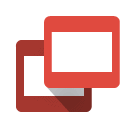 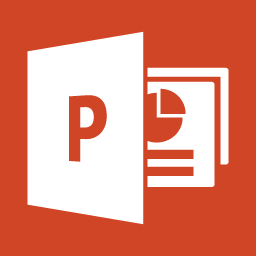 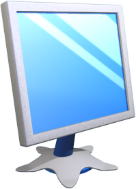 Розгадайте ребус
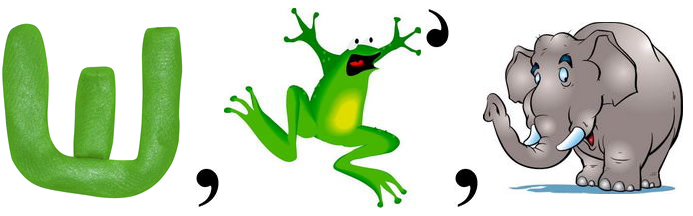 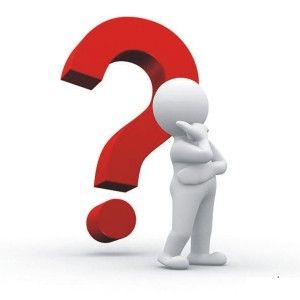 Шаблон
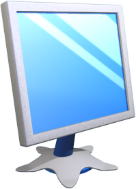 Розгадай загадку
Здавна ця тваринка мила
Між людей живе,
А як І на И змінити,
Морем попливе.     Хто це?
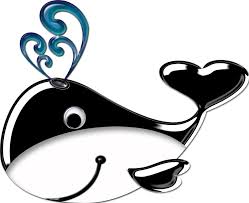 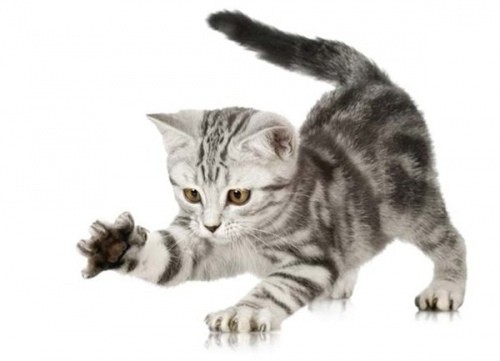 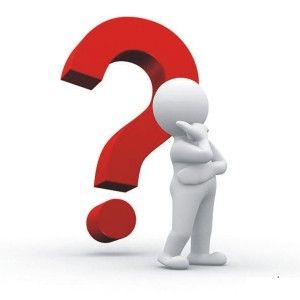 (Кит – Кіт)
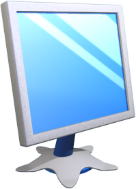 Розгадай загадку
Лісоруби його знають,
ним колоди розщепляють;
Якщо букву К відняти, —
Слід в річках його шукати.
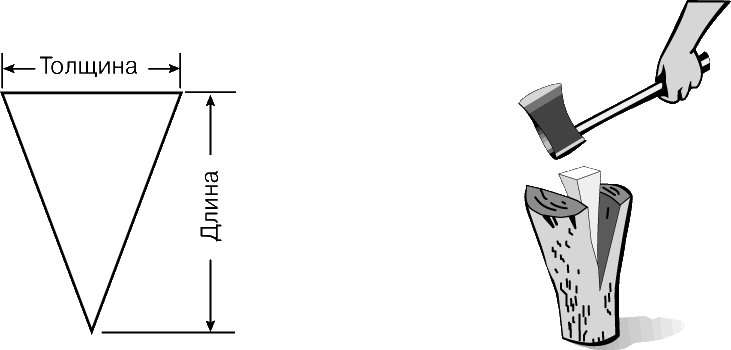 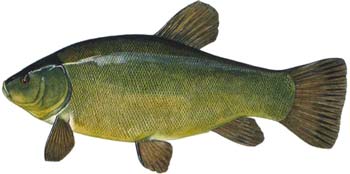 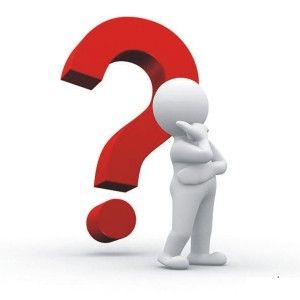 (Клин – Лин)
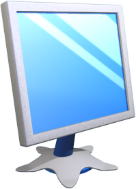 Розгадай загадку
У нім — три літери, та ба —
Іде на ньому молотьба.
А прочитай з кінця — і вмить
Почне тобі мишей ловить.
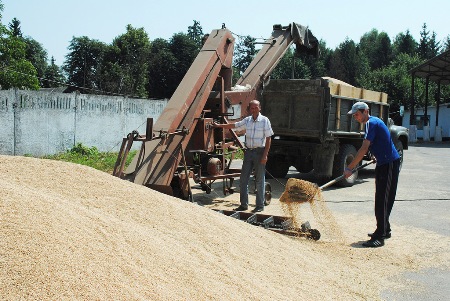 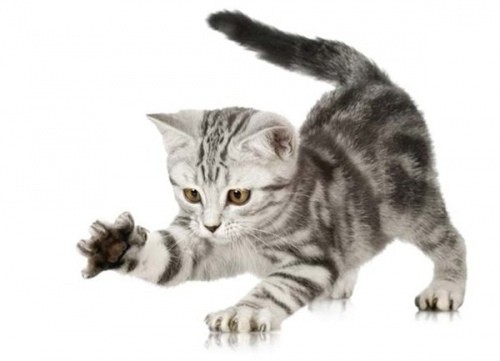 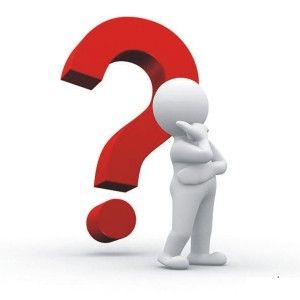 (Тік - Кіт)
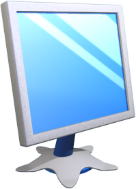 Розгадай загадку
На неї птах сідає,
Вона його гойдає,
а Г на Б змінить —
звірятком стане вмить.
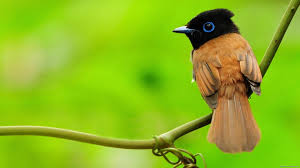 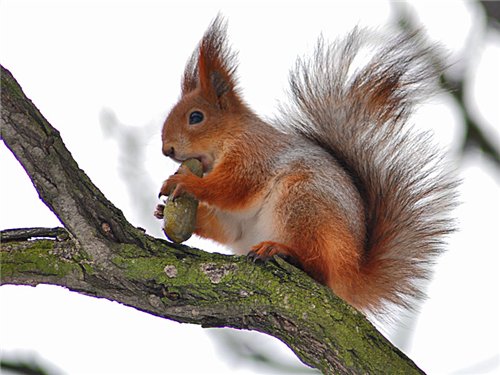 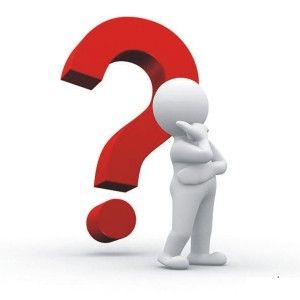 (Гілка – Білка)
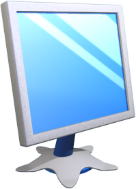 Щоб відкрити створену презентацію:
1.  Вибери кнопку Відкрити, що міститься в лівому верхньому куті вікна PowerPoint.
2. У вікні Відкриття документа відкрий папку, де збережено презентацію.
3.  Спочатку вибери ім'я необхідного файла, а потім — кнопку Відкрити.
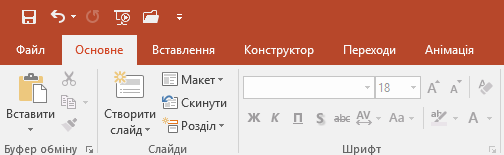 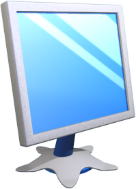 Вікно Відкриття документа
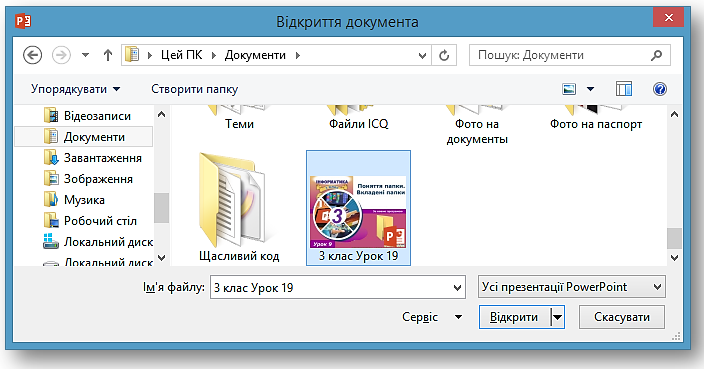 Вибрати папку
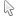 Обрати презентацію
Натиснути кнопку Відкрити
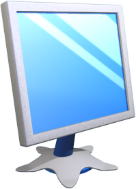 Запуск презентації на перегляд
Для демонстрації готової презентації використовують  режим показу слайдів. У цьому режимі кожний слайд розгорнутий на весь екран.
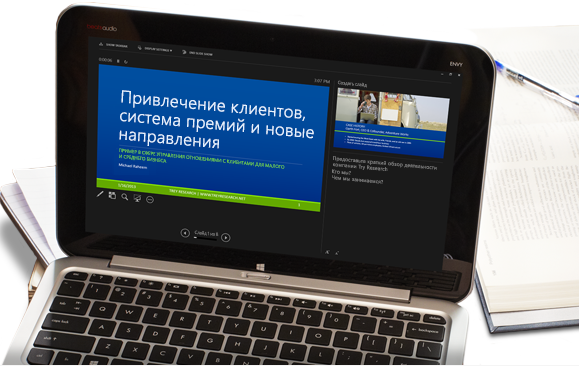 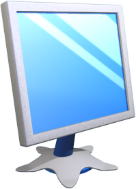 Запуск презентації на перегляд
Запустити презентацію на перегляд в режимі по­казу слайдів можна одним із таких способів:
  виконати команду Показ слайдів → Почати показ;
  натиснути клавішу  F5
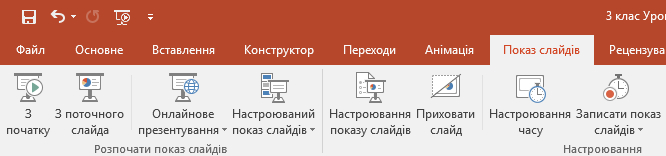 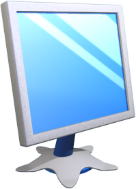 Переміщення слайдами презентації
Під час показу презентації перейти до наступного слайда можна:
  натиснувши клавішу  Enter або Пробіл;
  клацнувши лівою клавішею миші по слайду презентації.
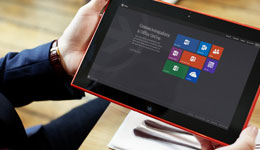 Клацнути
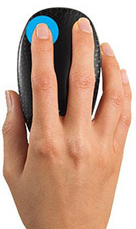 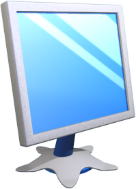 Запуск презентації на перегляд
Розглянь малюнки. Який вигляд має екран монітора у звичайному режимі й режимі показу слайдів?
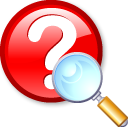 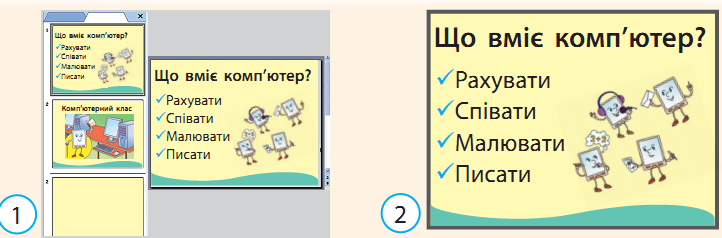 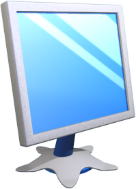 Поняття презентації
Основним об’єктом комп’ютерної презентації є слайд. На ньому можна розмістити:
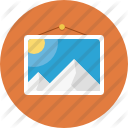 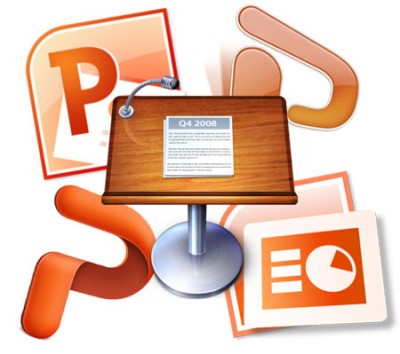 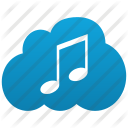 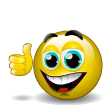 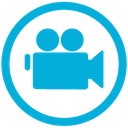 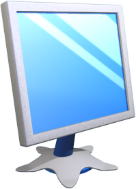 Переміщення слайдами презентації
Після запуску програми MS PowerPoint відкривається її вікно, у якому вже міститься один слайд. Це титульний слайд, на якому розміщують назву презентації.
Титульний слайд
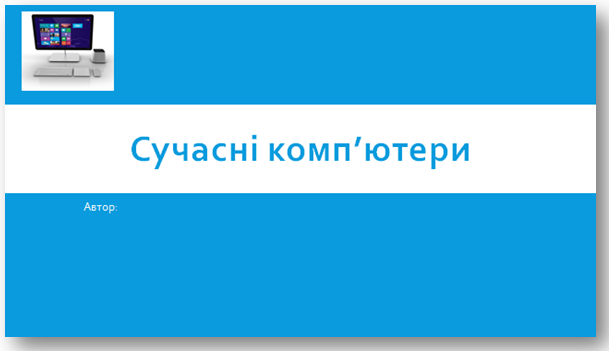 Назва
Автор
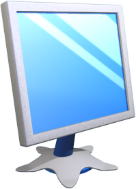 Слайд, як і кожний об’єкт, має властивості. 
Властивостями слайда є розмітка слайда, фон, оформлення слайда. Ці властивості можуть мати різні значення.
Розділ 6 § 31
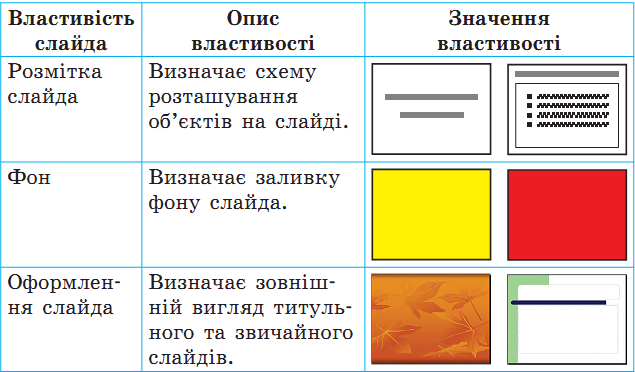 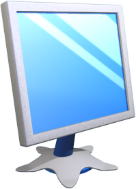 Переміщення слайдами презентації
Оформлення звичайного слайда не повинно суттєво відрізнятися від титульного.
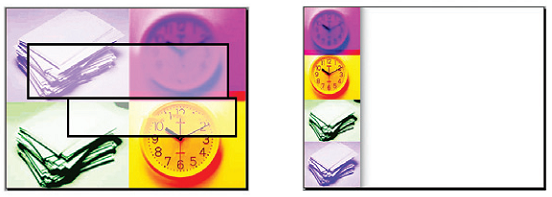 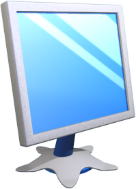 Цікавинки
Слово «віртуальний» з’явилося понад 75 років тому. Означає це слово несправжній, уявний, умовний об’єкт. Тобто такий об’єкт, що насправді не існує.
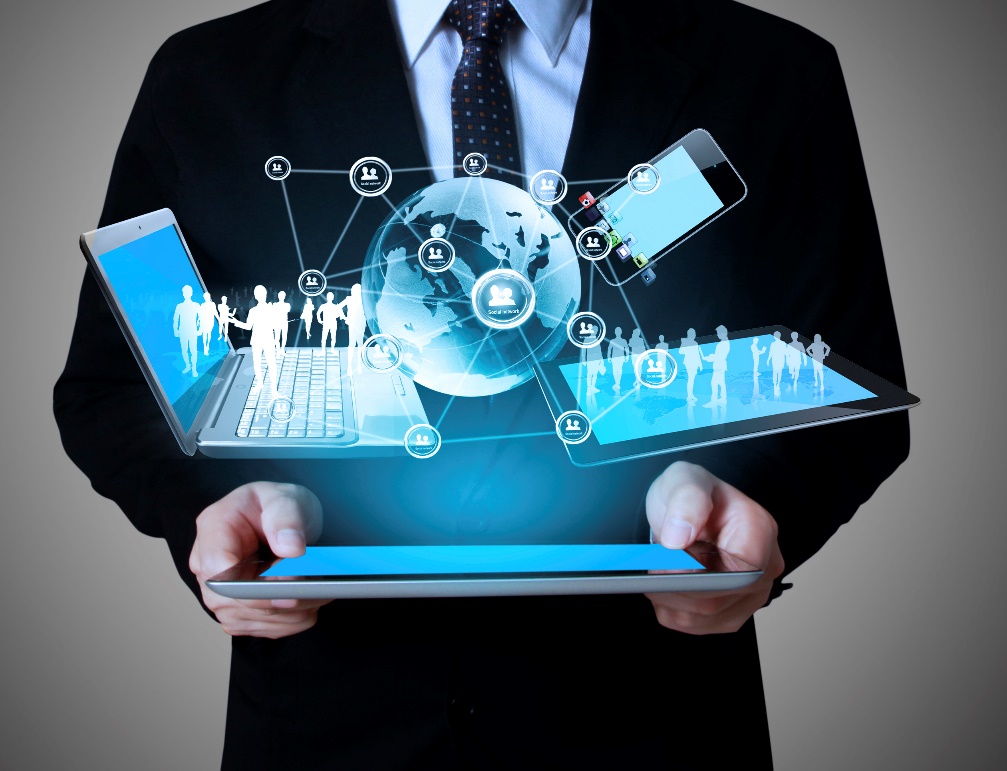 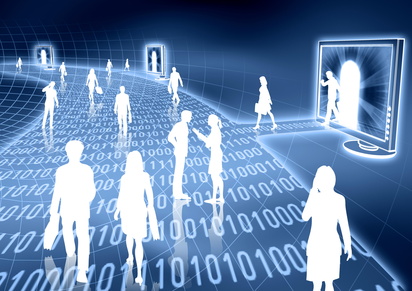 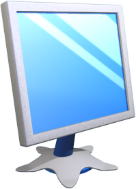 Запитання і завдання
Як увімкнути режим показу презентації?
Як переміщуватись слайдами презентації?
Які операції можна виконувати над слайдом?
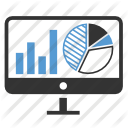 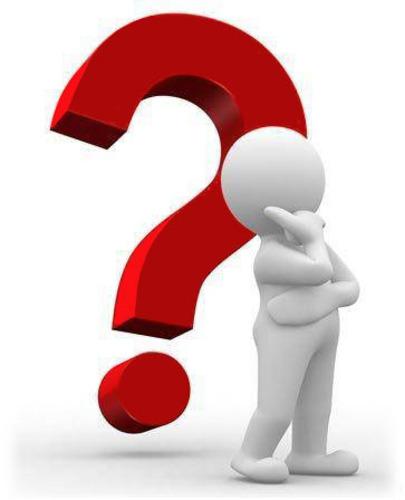 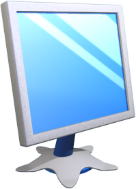 Запитання і завдання
Ганнуся відкрила книгу навмання і побачила, що сума номерів правої й лівої сторінок дорівнює 25. Чому дорівнює добуток номерів цих сторінок?
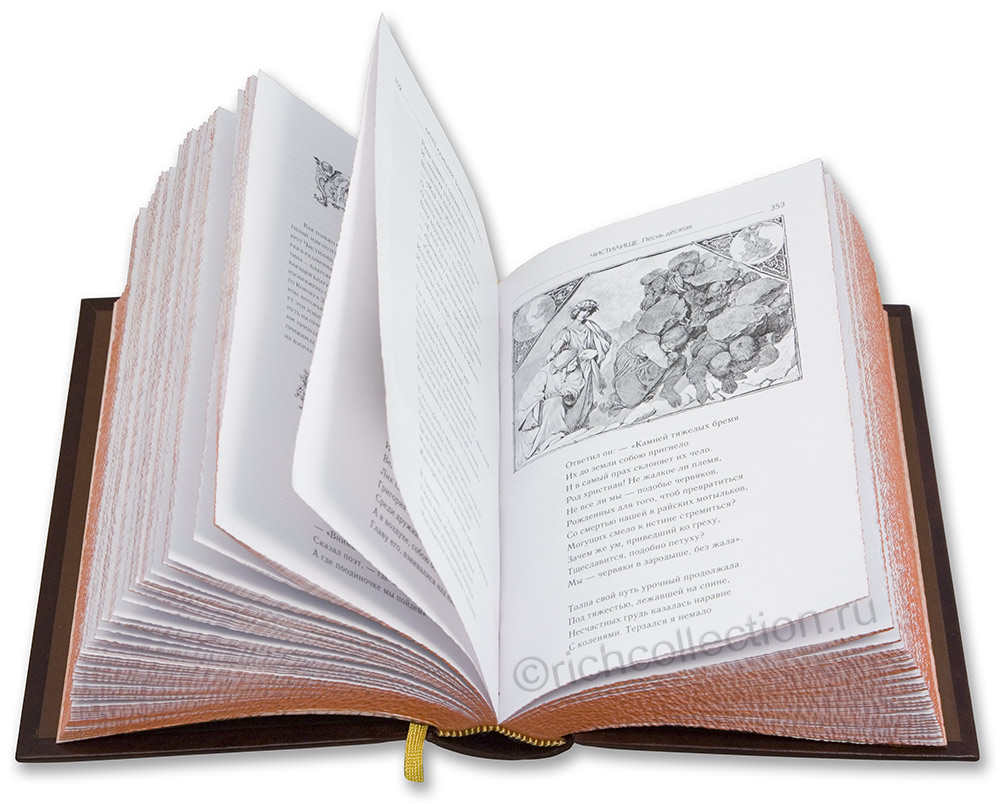 Відповідь:
156
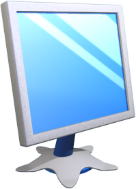 Запитання і завдання
Заміни знаки питання знаком + чи -, щоб відповідь була правильною.
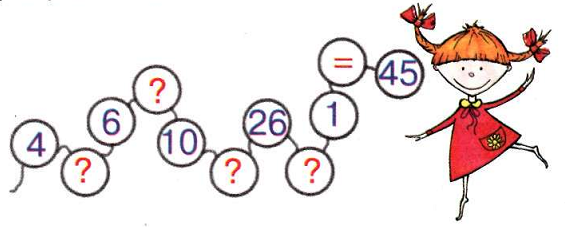 +
-
+
+
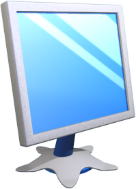 Запитання і завдання
Серед команд, які можна  застосувати до слайда, закресли зайву. Обведи команди, що виконуються через буфер обміну.
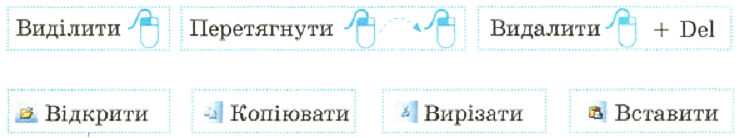 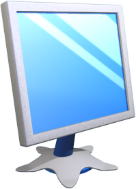 Покажи стрілками відповідного кольору команди, з яких складаються подані алгоритми.
Розділ 6 § 31
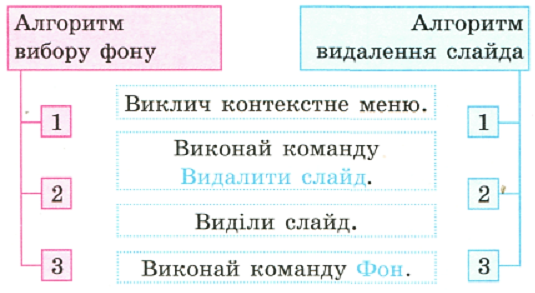 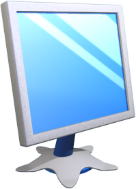 Запитання і завдання
Знайди, яке число позначає кожна буква, якщо відомо, що:
Р  36:4=9
1. А дорівнює сумі 3 і К.
2. К в 3 рази менше від Л.
3. Л дорівнює сумі М і О.
4. М дорівнює різниці Н і Р.
5. Н утричі більше за 3.
6. З є сумою Р і О.
7. О в 2 рази більше за Р.
8. Р у 4 рази менше від 36.
О  9х2=18
З  9+18=27
Н  27х3=81
М  81-9=72
Л  72+18=90
К  90:3=30
А  27+30=57
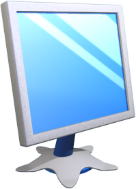 Запитання і завдання
Закресли одну паличку так, щоб залишилося п'ять квадратів.
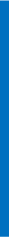 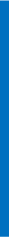 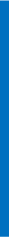 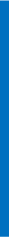 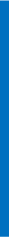 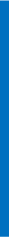 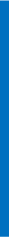 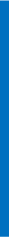 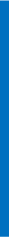 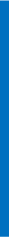 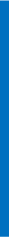 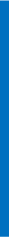 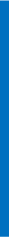 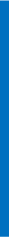 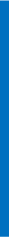 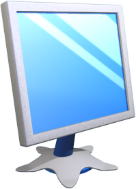 Запитання і завдання
Обведи п'ять відмінностей на слайдах.
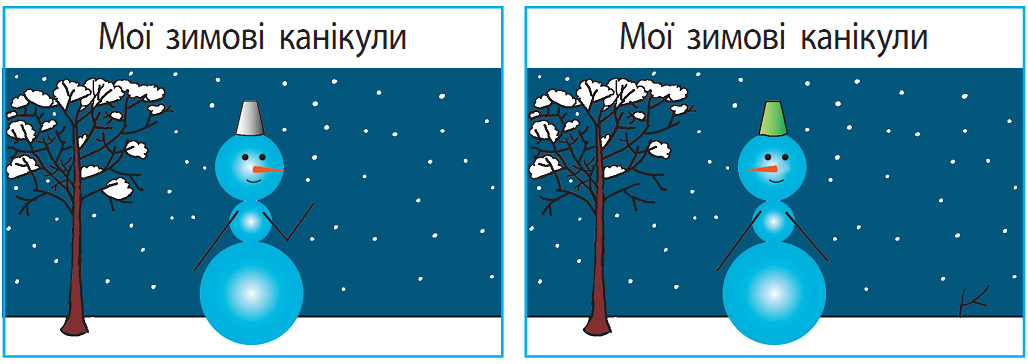 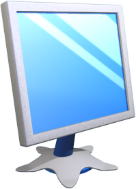 Працюємо за комп’ютером
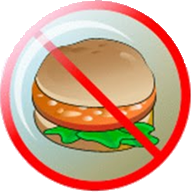 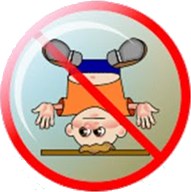 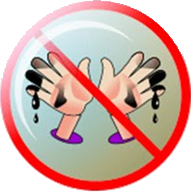 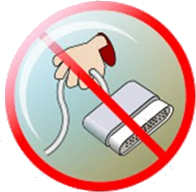 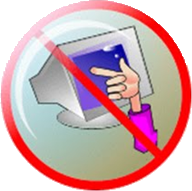 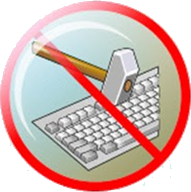 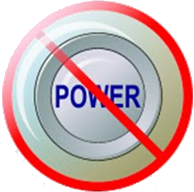 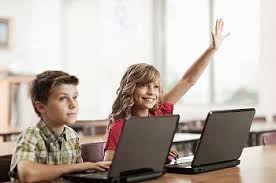 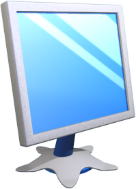 Працюємо за комп’ютером
Виконайте практичне завдання
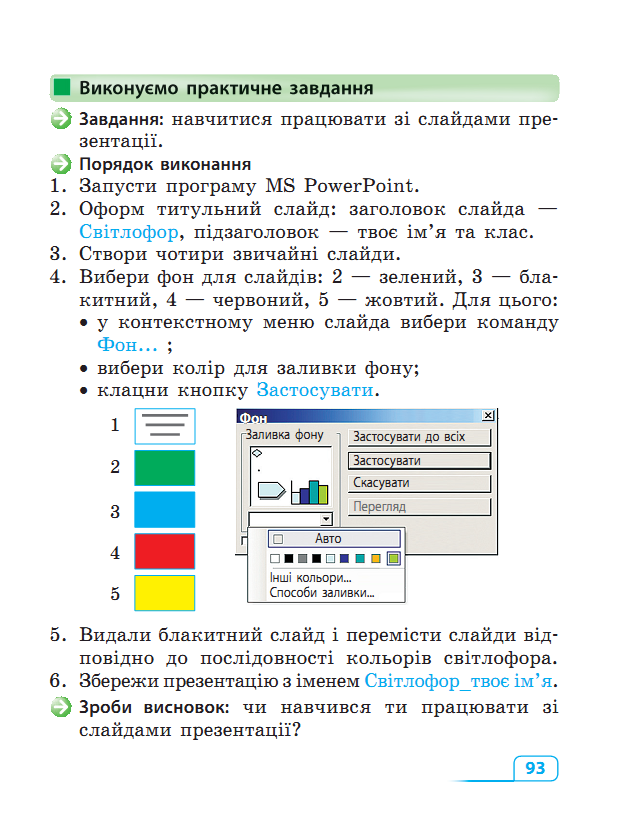 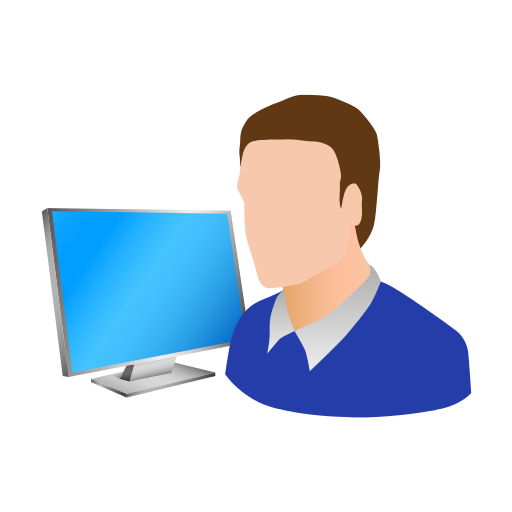 Дякую за увагу!
За новою програмою
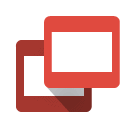 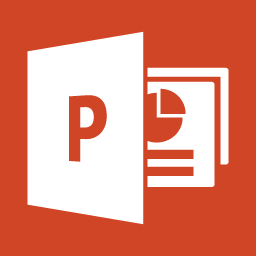